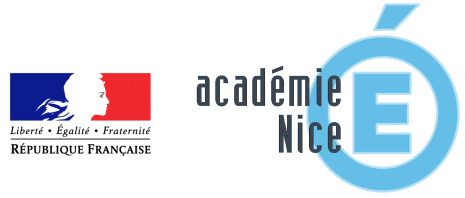 Formation nouveaux programmes de lycée
Les programmes d’histoire
Journées académiques 2019
Enseigner l’Histoire au lycée
Des finalités spécifiques en histoire
Une Formation intellectuelle
Réflexion sur le temps
Réflexion sur les sources (traces, archives, témoignages)
Réflexion sur les acteurs
= initiation à la démarche et au raisonnement historiques
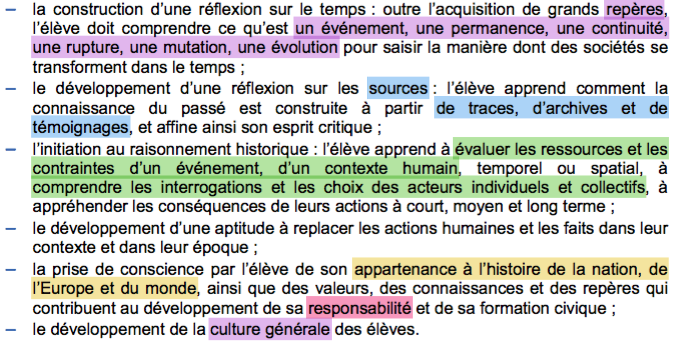 Une Formation culturelle et civique 
Développer la responsabilité de l’élève
Éclairer son appartenance à l’histoire de la nation, de l’Europe et du monde
Extrait BO
Une approche chronologique « en sablier »
Les principaux changements:

-Un programme chronologique
-Un ancrage davantage méditerranéen en classe de seconde
-La Révolution en classe de 1ère
-Un programme de première centré sur le « long XIXe siècle »
-La séparation des deux conflits mondiaux.
2GT : 
de l’Antiquité à la veille de la révolution française.
Échelle 
du monde
Une introduction (2 heures) 4 thèmes (de 10 ou 11 à 12 heures par thème)
2 chapitres par thème
Échelle 
de l’Europe et 
de la France
1ère: 
de la révolution aux lendemains de la 1ère Guerre mondiale.
4 thèmes (11-13 heures par thème)
2 ou 3 chapitres par thème
Échelle 
du monde
Terminale: 
des années 30 à nos jours.
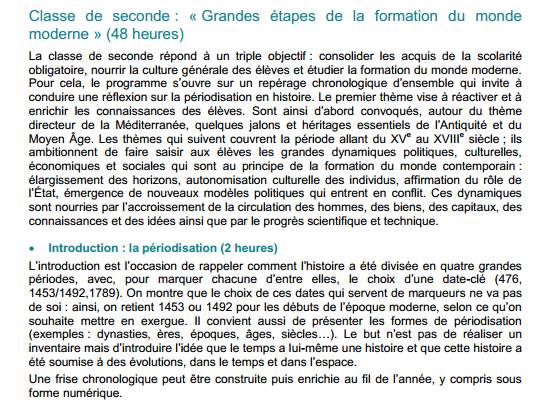 Comment définir un événement ?
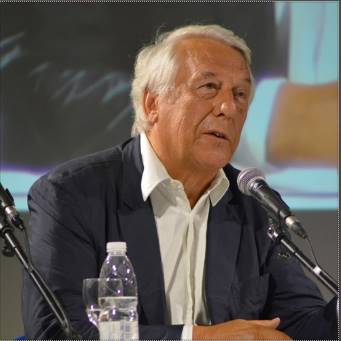 https://soundcloud.com/malagarmauriac/michel-winock-quest-ce-quun-evenement
LES CRITERES DE MICHEL WINOCK :
L’intensité
 L’imprévisibilité
 Le retentissement
 Les conséquences
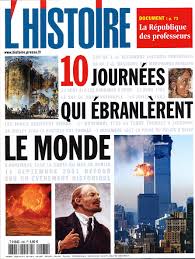 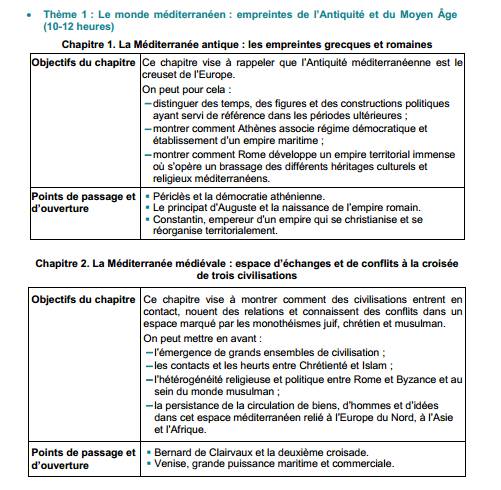 Comment les interpréter ?
Nécessité d’articuler PPO et OC
Quel statut leur attribuer ?
LE SENS DU « ON POURRA METTRE EN AVANT »
Des éléments importants dans le cadre du récit
Ils méritent d’être mis en avant
Ils donnent des indications sur un traitement complet du chapitre
 Ils ne constituent pas un plan obligatoire 
Le professeur construit son récit et intègre les points de passage et d’ouverture en s’aidant de ces axes
De manière générale, éviter le piège de la représentation en tableaux et listes
Une démarche didactique et pédagogique: récit historique et PPO
Des thèmes déclinés en:  

	chapitres pour lesquels des objectifs sont proposés: 
La parole du professeur joue un rôle essentiel : elle garantit la cohérence, dégage les évolutions d’ensemble et les moments-charnières, met en place le contexte général de la période. 
	Points de passage et d’ouverture (PPO) :
« Les « points de passage et d’ouverture » mettent en avant des dates-clefs, des lieux ou des personnages historiques. Chacun ouvre un moment privilégié de mise en œuvre de la démarche historique et d’étude critique des documents. Il s’agit d’initier les élèves au raisonnement historique en les amenant à saisir au plus près les situations, les contextes et le jeu des acteurs individuels et collectifs. » Extrait BO.
LES POINTS DE PASSAGE ET D’OUVERTURE : CARACTERISTIQUES
Une lecture détaillée des programmes, des conseils, des points de vigilance sur l’académie de Limoges
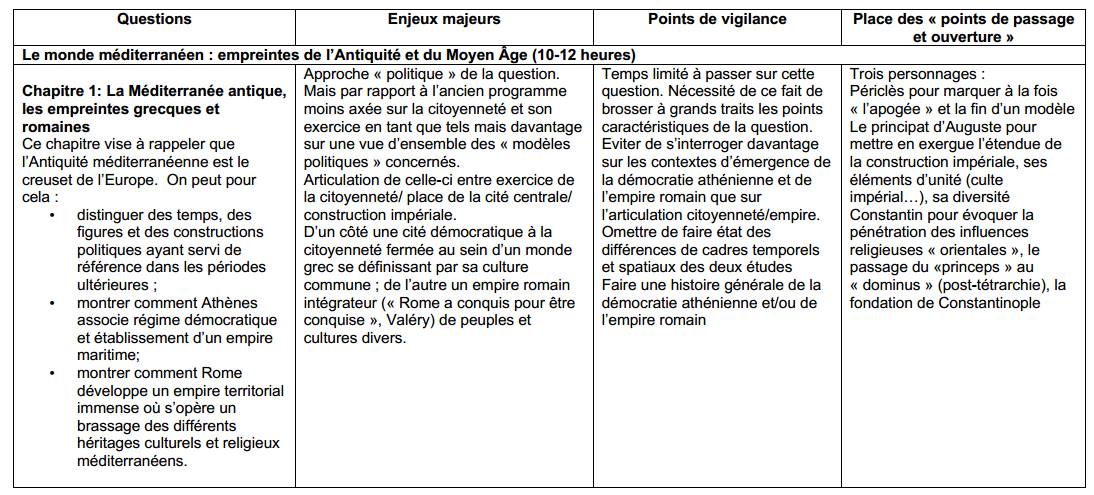 PROGRAMME 2DE :LES GRANDES ETAPES DE LA FORMATION DU MONDE MODERNE
Un fondement
Thème 1 : Le monde méditerranéen : empreintes de l’antiquité et du  Moyen-Age
Des dynamiques, des évolutions
« Faire saisir aux élèves les grandes dynamiques politiques, culturelles,économiques et sociales qui sont au principe de la formation du monde contemporain »
Thème 2 : XVème-XVIème siècle : un nouveau rapport au monde, un temps de mutations intellectuelles
Des héritages
Thème 3 : L’Etat à l’époque moderne : France et Angleterre
Elargissement des horizons, autonomisation culturelle des individus
Thème 4 :Dynamiques et ruptures dans les sociétés des XVIIème et XVIIIème siècle
Affirmation du rôle de l’Etat
Emergence de nouveaux modèles politiques
PROGRAMME 1ERE : LES GRANDES ETAPES DE LA FORMATION DU MONDE MODERNE
E
U
R
O
P
E
Thème 1 : L’Europe face aux révolutions : une nouvelle conception de la nation
L’idée de nation se répand en Europe : l’Europe des nationalités
De la nation…
Thème 2 :La France dans l’Europe des nationalités : politique et société
 (1848-1871)
Le triomphe de l’Etat-nation : les unités italiennes et allemandes
F
R
A
N
C
E
La montée en puissance des impérialismes et des nationalismes autour de la question coloniale
Thème 3 : La Troisième République avant 1914 : un régime politique, un régime colonial
Au nationalisme…
A la recherche d’un régime politique stable : la marche difficile  à la démocratie
Thème 4 : La Première Guerre mondiale :  le suicide de l’Europe et la fin des empires européens
L’affirmation des nationalismes et des impérialismes et le retour au principe des nationalités
La solidité, l’enracinement du régime républicain
Programme de la voie technologiqueUne même culture pour l’ensemble des élèves
Une organisation interne qui reprend la structure actuelle des programmes avec une question obligatoire et deux sujets d’étude au choix
un horaire adapté au volume d’enseignement de ces séries
Des notions précisées
Des commentaires pour faciliter la mise en œuvre
Un programme organisé en 4 thèmes….
« Construire une nation démocratique dans l’Europe des monarchies et des empires : la France de 1789 aux lendemains de la Première Guerre mondiale »
Un recentrage sur la France
Des sujets d’étude originaux  (ex: l’instruction des filles sous la Troisième République avant 1914)
 … avec des sujets d’étude 
Une organisation spécifique
« Les sujets d’étude choisis peuvent être filés au fur et à mesure que la question obligatoire est traitée ou encore travaillés de manière continue, avant ou après la question obligatoire »
Un choix